CHÀO MỪNG CÁC EM HỌC SINH ĐẾN VỚI TIẾT HỌC!
Bài 1:
Giáo viên: Đào Nguyễn Châu Ngân
Hoạt động khám phá 2
Cho hàm số               . Hoàn thành bảng giá trị sau:
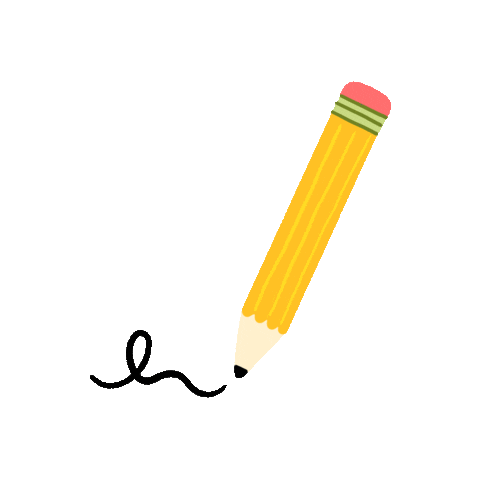 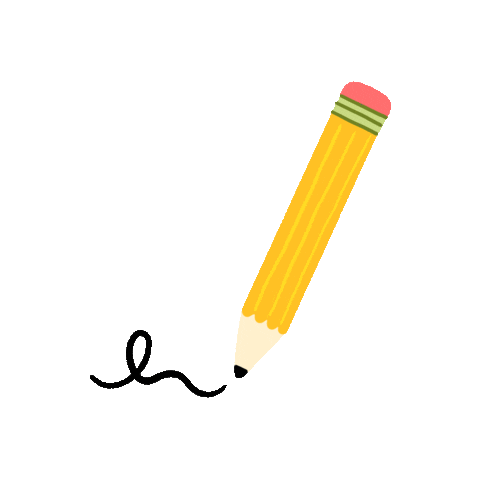 Ví dụ 2
Thực hành 2
Vận dụng 2
Giải
Vận dụng 2
Giải
HƯỚNG DẪN VỀ NHÀ
CẢM ƠN CÁC EM HỌC SINH ĐÃ LẮNG NGHE!